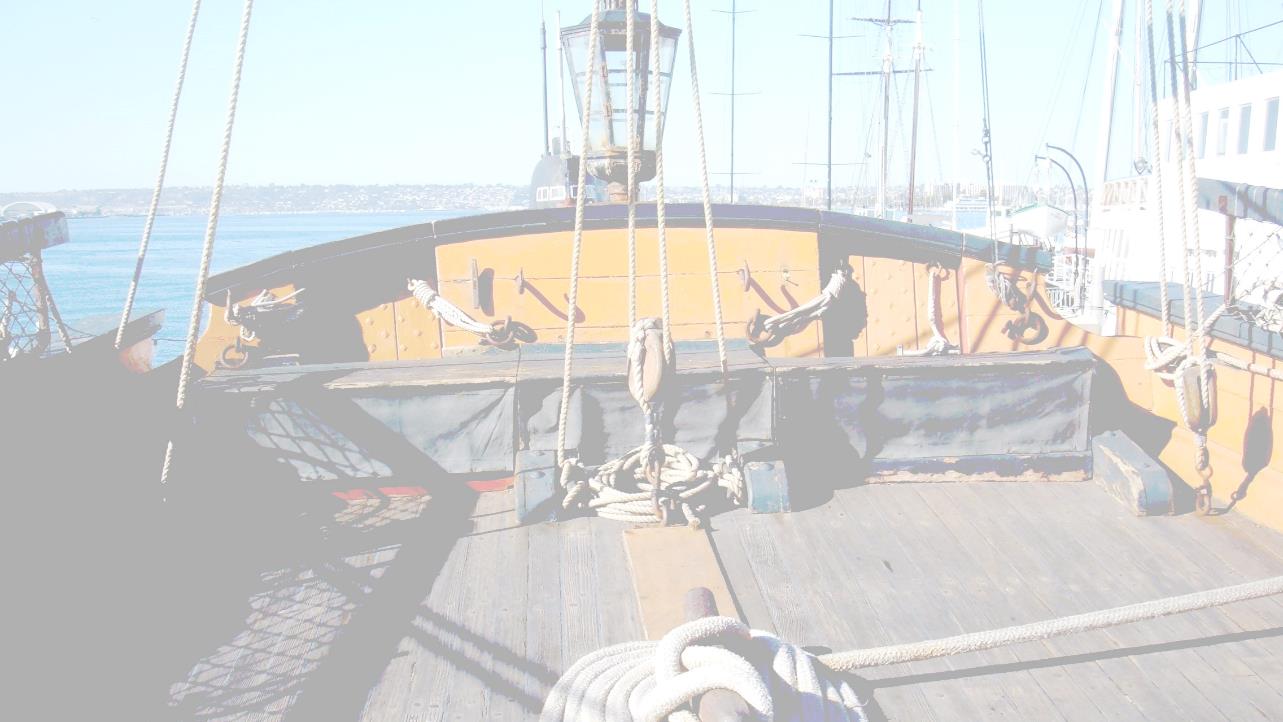 Comunicación de riesgos: reglas marítimas
29CFR1915.1200
29CFR1910.1200
[Speaker Notes: 1910 Industria General,  1915 Industria Maritima,  1926  Construccion]
Este material fue producido bajo la subvención (“grant”) Susan Harwood número SH-31202-SH7 de la Administración de Seguridad y Salud Ocupacional, Departamento de Trabajo de los EE. UU.  No refleja necesariamente los puntos de vista ni las políticas del Departamento de Trabajo de EE. UU. Ni la mención de nombres comerciales, productos comerciales u organizaciones implica el respaldo del gobierno de EE. UU.

Esta presentación tiene por objeto discutir las reglamentaciones federales solamente.  Los requisitos estatales individuales pueden ser más estrictos ya que muchos estados operan su propia OSHA estatal y pueden haber adoptado normas marítimas que son diferentes de la información presentada en esta capacitación.  Si vive en un estado con un plan estatal aprobado por OSHA, debe comunicarse con su administrador local para obtener más información sobre los estándares aplicables en su estado.
Disclaimer
¿Qué esperamos aprender?
Propósito de la comunicación de riesgos 
 Estándar Comunicación de Riesgos (HCS por sus siglas en ingles)
 Sistema Global Armonizado (GHS por sus siglas en ingles)
 Fichas de Datos de Seguridad (SDS por sus siglas en ingles)
 Adiestramiento
PROPóSITO de la comunicación de riesgos 29CFR1910.1200 (a)
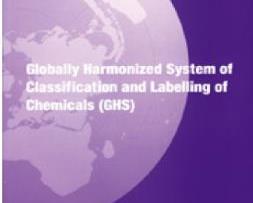 Para garantizar que los peligros de todos los productos químicos producidos o importados estén clasificados y que la información relativa a los peligros clasificados se transmita a los patronos y empleados.
Aunque 29CFR1915 se ocupa de la seguridad marítima, es 29CFR1910.1200 en realidad lo cubre.
Estándar de comunicación de riesgos  (HCS POR SUS SIGLAS EN INGLES)
[Speaker Notes: El GHS en sí mismo no es una regulación o un estándar. 
El GHS es un acrónimo de El Sistema Globalmente Armonizado de Clasificación y Etiquetado de Productos Químicos.

El documento GHS (denominado "The Purple Book", que se puede encontrar en: http://www.unece.org/trans/danger/publi/ghs/ghs_rev04/04files_e.html) establece disposiciones de clasificación y comunicación de riesgos acordadas con información explicativa sobre cómo aplicar el sistema. Los elementos del GHS proporcionan un mecanismo para cumplir con los requisitos básicos de cualquier sistema de comunicación de riesgos, que es decidir si el producto químico producido y / o suministrado es peligroso y preparar una etiqueta y / o una Hoja de Datos de Seguridad según corresponda. Las autoridades reguladoras de los países que adopten el GHS deberán tomar los criterios y disposiciones acordados e implementarlos a través de sus propios procesos y procedimientos regulatorios, en lugar de simplemente incorporar el texto del GHS en sus requisitos nacionales. EE. UU. Hará esto a través del estándar de comunicación de riesgos de OSHA, 29 CFR 1910.1200. Por ejemplo, en los Estados Unidos, hay un estimado de 650,000 productos químicos peligrosos. La adopción de requisitos, hojas de datos de seguridad y etiquetas, para que la información acompañe al producto ayuda a abordar las necesidades de protección.]
1910.1200 Norma de comunicación de riesgos para la industria marítima (antes del GHS)
[Speaker Notes: Había cuatro elementos básicos para el estándar de comunicación de riesgos:
- Se requiere que el empleador tenga un programa escrito de comunicación de riesgos que describa cómo se cumplirán todos los elementos requeridos en la norma.
- Cada sustancia química peligrosa en el lugar de trabajo será etiquetada de acuerdo con el estándar HAZCOM
- Tenga disponible una hoja de datos de seguridad del material (MSDS) para cada sustancia química peligrosa en el lugar de trabajo.
- Capacite a sus empleados sobre los elementos requeridos en la parte de capacitación del estándar HAZCOM, tales como peligros físicos, riesgos para la salud, el sistema de etiquetado de los empleadores, procedimientos de emergencia, PPE, etc.]
¿Cómo cambia GHS el estándar de comunicación de riesgos?
[Speaker Notes: El Estándar de Comunicación de Riesgos de OSHA está diseñado para garantizar que la información sobre los riesgos químicos y las medidas de protección asociadas se difunden a todos los trabajadores.

El estándar ha sido revisado para incluir GHS.
"Clasificación de peligro" en lugar de "determinación de peligro": las definiciones de peligro se han cambiado para proporcionar criterios específicos para la clasificación de peligros y mezclas para garantizar la consistencia del fabricante y hacer que la SDS y las etiquetas sean más precisas.
Los requisitos estandarizados de formato e información sobre SDS y etiquetas facilitarán al usuario final identificar los peligros y las precauciones necesarias.]
El alcance del GHS
[Speaker Notes: Se espera que la necesidad de etiquetas de GHS y ​​/ o hojas de datos de seguridad varíe según la categoría de producto o etapa en el ciclo de vida de la sustancia desde la investigación / producción hasta el uso final.

Un punto de entrenamiento:
Se sabe que el sabor a mantequilla utilizado comúnmente en productos alimenticios como las palomitas de maíz para microondas causa una forma particular de cáncer de pulmón en trabajadores de la industria alimentaria expuestos a este compuesto químico con sabor a mantequilla. El empleador de la industria alimentaria debería capacitar a sus empleados sobre los riesgos para la salud que implica trabajar con este químico y cómo protegerse de una sobreexposición a este compuesto químico. El GHS no cubre al consumidor que compra las palomitas de maíz para microondas.
Exposición ocupacional a sustancias aromatizantes: Efectos sobre la salud y control de peligros. Boletín de información de seguridad y salud de OSHA, (2010, 14 de octubre).
(http://www.osha.gov/dts/shib/shib10142010.html)
En New Alert, se recomienda limitar las exposiciones laborales a los sabores de alimentos, ingredientes aromatizantes. Departamento de Salud y Servicios Humanos de los EE. UU. (DHHS), Actualización del Instituto Nacional de Seguridad y Salud Ocupacional (NIOSH), (2004, 15 de enero).
(http://www.cdc.gov/niosh/updates/upd-01-15-04.html)
Por ejemplo, los productos farmacéuticos, los aditivos alimentarios, los cosméticos y los residuos de plaguicidas en los alimentos no estarán cubiertos por el GHS en el punto de consumo, sino que estarán cubiertos donde los trabajadores puedan estar expuestos (como la fabricación de alimentos y productos farmacéuticos) y en el transporte .

Además, el uso médico de productos farmacéuticos humanos o veterinarios generalmente se aborda en los prospectos y no forma parte de los sistemas de comunicación de riesgos existentes.
Del mismo modo, los alimentos generalmente no están etiquetados en los sistemas de comunicación de riesgos existentes. Los requisitos exactos para las etiquetas y las Hojas de datos de seguridad continuarán definidos en las reglamentaciones nacionales. Sin embargo, se espera que los requisitos nacionales sean consistentes con la discusión detallada del alcance del documento de GHS.]
¿Cuáles son los peligros de GHS?
NOTA:
Los peligros no clasificados de otra manera (HNOC por sus siglas en ingles) por GHS se deben incluir en SDS (sección 2) y se abordarán en la capacitación de los empleados.
[Speaker Notes: Categoría de peligro significa la división de criterios dentro de cada clase de peligro. Las categorías de peligros son:
 Físico
 Salud
 Ambiental-Como OSHA no tiene jurisdicción sobre asuntos ambientales, ese es el rol de la EPA, legalmente OSHA no puede hacer cumplir la porción ambiental de GHS y ​​es por eso que no es obligatorio.

Nota: Los peligros no clasificados de otra manera (HNOC, por sus siglas en inglés) incluyen los peligros actualmente cubiertos por el Estándar de Comunicación de Peligros (HCS) que aún no han sido abordados por el GHS. Los ejemplos incluyen asfixiantes simples y polvo combustible.

Se requerirá información en las hojas de datos de seguridad en la Sección 2.

La información de peligro en la etiqueta no es obligatoria, pero se puede proporcionar con información adicional.

Tales riesgos también deben abordarse en la capacitación de los trabajadores.]
GHS peligros fisícos
Continued
[Speaker Notes: ** Ver el glosario de la Guía GHS en el apéndice para las definiciones de Peligros Físicos

Los líquidos de Clase IA tenían puntos de ignición (flash point) por debajo de 73 ° F (22.8 ° C) y puntos de ebullición por debajo de 100 ° F (37.8 ° C).
En el GHS - 
un gas es una sustancia o mezcla que a 50 ° C (122 ° F) tiene una presión de vapor superior a 300 kPa; o es completamente gaseoso a 20 ° C (68 ° F) y una presión estándar de 101.3 kPa.

300 kPa = 43.5113214 psi

un líquido es una sustancia o mezcla que no es un gas y que tiene un punto de fusión o punto de fusión inicial de 20 ° C o menos a una presión estándar de 101,3 kPa. (Una columna de mercurio de 760 mm de altura en un barómetro tiene 1 atmósfera)

un sólido es una sustancia o mezcla que no cumple con las definiciones de un líquido o un gas.

Consulte la Guía de GHS para ver las definiciones y los estándares para los peligros físicos. Una guía para el Sistema Globalmente Armonizado de Clasificación y Etiquetado de Productos Químicos (GHS). OSHA, (2006, septiembre). (http://www.osha.gov/dsg/hazcom/ghs.html)

También disponible como PDF de 759 KB, 90 páginas.
(http://www.osha.gov/dsg/hazcom/ghsguideoct05.pdf)    126/5000

Gases Oxidantes: Cualquier gas que pueda, generalmente al proporcionar oxígeno, causar o contribuir a la combustión de otro material más que el aire]
Continued
GHS PELIGROS FíSICOS
[Speaker Notes: ** Ver el glosario de la Guía GHS en el apéndice para las definiciones de Peligros Físicos

Consulte la Guía de GHS para ver las definiciones y los estándares para los peligros físicos. Una guía para el Sistema Globalmente Armonizado de Clasificación y Etiquetado de Productos Químicos (GHS). OSHA, (2006, septiembre). (http://www.osha.gov/dsg/hazcom/ghs.html)

También disponible como PDF de 759 KB, 90 páginas.
(http://www.osha.gov/dsg/hazcom/ghsguideoct05.pdf)]
GHS PELIGROS A LA SALUD #1
Continued
[Speaker Notes: Aunque los riesgos de seguridad relacionados con las características físicas de un producto químico se pueden definir objetivamente en términos de requisitos de prueba (por ejemplo, inflamabilidad), las definiciones de peligros para la salud son menos precisas y más subjetivas.

Los riesgos para la salud pueden causar cambios mensurables en el cuerpo, como la disminución de la función pulmonar. Estos cambios generalmente se indican por la aparición de signos y síntomas en los empleados expuestos, como la falta de aliento, un sentimiento subjetivo no mensurable. Los empleados expuestos a tales riesgos deben estar informados tanto del cambio en la función del cuerpo como de los signos y síntomas que pueden ocurrir para señalar ese cambio.]
Continued
GHS PELIGROS A LA SALUD #2
GHS Peligros ambientales
Pelígros para el medio ambiente acuático
Toxicidad acuática aguda
 Toxicidad acuática crónica
Bioacumulación potencial
Degradabilidad rápida
[Speaker Notes: NUEVO:
OSHA no tiene jurisdicción sobre químicos ambientalmente tóxicos. Los requisitos de etiquetado y SDS bajo GHS requieren etiquetado ambiental, pero OSHA considera que esta parte de la norma no es obligatoria, ya que los riesgos ambientales están regulados por la EPA.

Cuando un material causa lesiones a un organismo acuático en una exposición a corto plazo se llama toxicidad acuática aguda.

La toxicidad acuática crónica es un efecto adverso de un material en relación con el ciclo de vida del organismo.
La bioacumulación se refiere a la acumulación de sustancias, como pesticidas en un organismo. Preferimos que los productos químicos tengan una degradabilidad rápida, por lo que su impacto sobre el medioambiente es mínimo.

Consulte la Guía de GHS para ver las definiciones y los estándares para los peligros físicos. Una guía para el Sistema Globalmente Armonizado de Clasificación y Etiquetado de Productos Químicos (GHS). OSHA, (2006, septiembre). (http://www.osha.gov/dsg/hazcom/ghs.html)

También disponible como PDF de 759 KB, 90 páginas.
(http://www.osha.gov/dsg/hazcom/ghsguideoct05.pdf)]
PAPEL DEL SDS EN EL GHS
* SDS: anteriormente conocido como Hojas de datos de seguridad del material (MSDS)
[Speaker Notes: El SDS está relacionado con el producto y, por lo general, no puede proporcionar información específica para un lugar de trabajo determinado donde se puede usar el producto. Sin embargo, la información SDS permite al empleador desarrollar un programa activo de medidas de protección del trabajador, incluida la capacitación, que es específica para el lugar de trabajo individual y para considerar cualquier medida que pueda ser necesaria para proteger el medio ambiente. La información en una SDS también proporciona una fuente de información para otras audiencias meta, como aquellas involucradas con el transporte de mercancías peligrosas, respondedores de emergencia, centros de envenenamiento, aquellos involucrados con el uso profesional de pesticidas y consumidores. El nuevo formato de SDS estandarizado hará que la búsqueda de información sobre peligros y sustancias químicas en la SDS sea más fácil para el empleador y el empleado.]
El PATRONO  y el SDS    29CFR1910.1200 (q) (8)
El patrono deberá mantener en el lugar de trabajo copias de las hojas de datos de seguridad (SDS) requeridas para cada sustancia química peligrosa, y se asegurará de que sean fácilmente accesibles durante cada turno de trabajo a los empleados cuando se encuentren en su área (s) de trabajo. (Se permite el acceso electrónico y otras alternativas para mantener copias en papel de las hojas de datos de seguridad siempre que no se creen barreras para el acceso inmediato de los empleados en cada lugar de trabajo mediante dichas opciones).
El empleado y el SDS   29 CFR1910.1200 (q) (9)
Cuando los empleados deben viajar entre lugares de trabajo durante un turno laboral, es decir, su trabajo se lleva a cabo en más de un lugar geográfico, las hojas de datos de seguridad (SDS) se pueden guardar en la instalación primaria del lugar de trabajo.  En esta situación, el empleador se asegurará de que los empleados puedan obtener de inmediato la información requerida en caso de emergencia.
Formato SDS y disponibilidad 29CFR1910.1200 (q) (10) y 29CFR1910.1200 (q) (11)
Las hojas de datos de seguridad (SDS) pueden guardarse en cualquier forma, incluidos los procedimientos operativos y pueden diseñarse para abarcar grupos de sustancias químicas peligrosas en un área de trabajo donde puede ser más apropiado abordar los peligros de un proceso en lugar de productos químicos peligrosos individuales.  Sin embargo, el patrono se asegurará de que en todos los casos se proporcione la información requerida para cada producto químico peligroso y sea fácilmente accesible durante cada turno de trabajo a los empleados cuando se encuentren en su área (s) de trabajo.
Las hojas de datos de seguridad también estarán disponibles, a pedido, a los representantes designados, al Subsecretario y al Director, de acuerdo con los requisitos de § 1910.1020 (e).
Formato SDS: 16 encabezados #1
SDS ahora está en un formato estandarizado
Continued
[Speaker Notes: La mayoría de los fabricantes ponen más información en la MSDS para los problemas de responsabilidad. No hay un formato establecido para la MSDS y pueden variar en longitud de 1 página a 20 o más páginas.

El SDS contendrá 16 encabezados. Todos los SDS estarán en este formato estándar que facilitará tanto a los empleadores como a los empleados encontrar la información que necesitan para su lugar de trabajo. Los títulos, secuencia y contenido de GHS SDS son similares a los requisitos de ISO, EU y ANSI MSDS / SDS, excepto que el orden de las secciones 2 y 3 se ha invertido. La SDS debe proporcionar una descripción clara de los datos utilizados para identificar los peligros.]
Continued
Formato SDS: 16 encabezados #2
9. Propiedades físicas y químicas
10. Estabilidad y reactividad
11. Información Toxicológica
12. Información ecológica *
13. Consideraciones de eliminación *
14. Información de transporte *
15. Información reglamentaria
16. Otra información
[Speaker Notes: No obligatorio, ya que OSHA no tiene jurisdicción sobre el transporte y la eliminación de productos químicos peligrosos. .]
Ejemplo de formato SDS
[Speaker Notes: Primera página de una muestra SDS: 
Observe las secciones específicas. Todas las SDS tendrán las secciones / encabezados en este orden / formato. 
Esto facilitará la búsqueda de información específica. 
Consulte el apéndice B-2 en el documento "Guía para el Sistema Globalmente Armonizado de Clasificación y Etiquetado de Productos Químicos (GHS)" para obtener un ejemplo completo de SDS.

(http://www.osha.gov/dsg/hazcom/ghs.html)]
Etiquetado
[Speaker Notes: No hay un formato estándar para la etiqueta GHS, sin embargo, hay elementos de etiqueta.]
Elementos de la etiqueta
* Estos tres elementos, en todas las advertencias de peligro, deben estar ubicados juntos en la etiqueta.
[Speaker Notes: Los elementos de la etiqueta GHS con un asterisco (*)  han sido estandarizados (idénticos sin variación) y están directamente relacionados con el nivel de peligro. Los otros elementos de etiqueta se definen en base a definiciones y / o principios comunes.

* Estos tres elementos, en todas las advertencias de peligro, deben ubicarse (agruparse) juntos en la etiqueta.]
etiquetado
[Speaker Notes: Los símbolos, las palabras de señalización y las declaraciones de peligro se han asignado a categorías y clases de peligro específicas, según corresponda.

Los símbolos prescritos, las palabras de señalización, el peligro y las declaraciones de precaución se pueden seleccionar fácilmente a partir de los Anexos del Libro Púrpura de GHS. Estos elementos estandarizados no están sujetos a variación y deben aparecer en la etiqueta GHS como se indica en el GHS para cada categoría / clase de riesgo en el sistema. (http://www.unece.org/trans/danger/publi/ghs/ghs_rev04/04files_e.html)

El uso de símbolos, palabras de señalización o declaraciones de peligro distintas de las que se han asignado a cada uno de los peligros del GHS sería contrario a la armonización.]
Palabras de advertencia
[Speaker Notes: Para propósitos de etiquetado, el sistema GHS ha elegido SÓLO dos palabras "Peligro" y "Advertencia" para informar al usuario químico de la gravedad del peligro (s) del producto químico. El uso de solo dos palabras de señalización se ha implementado para simplificar las advertencias y el sistema de etiquetado.

NOTA de entrenamiento: Una forma de transmitir esta información en el entrenamiento sería utilizar el escenario de conducir hasta una intersección con una luz roja intermitente. Esto le indica al conductor que esta es una intersección peligrosa y que se requiere que el conductor se detenga antes de continuar a través de la intersección. Si la palabra de señal en una etiqueta es "Peligro", el usuario de productos químicos debe entender que se trata de un químico altamente peligroso. Si la etiqueta contiene la palabra "Advertencia", se puede comparar con un conductor que llega a una intersección con una luz amarilla parpadeante. El conductor puede pasar por la intersección con cuidado ya que tiene el potencial de ser una intersección peligrosa. Para las etiquetas que usan la palabra de advertencia "Advertencia", la gravedad de los peligros de los productos químicos es menor que los productos químicos clasificados con la palabra de advertencia "Peligro".]
De claraciones de peligro
[Speaker Notes: Se supone que una declaración de peligro le da al usuario químico información adicional sobre el peligro que se representa en el pictograma. Tal como el pictograma "Llama" se usaría en una etiqueta para un líquido inflamable y la declaración de peligro para ese líquido inflamable podría ser "Mantener alejado del fuego, chispas y superficies calientes". Como se indicó anteriormente, las declaraciones de peligro se han estandarizado y el El fabricante, importador o distribuidor químico es responsable de usar la declaración o declaración de peligro apropiada en la etiqueta.

Para obtener más información y una explicación de las Declaraciones de peligro, consulte el Anexo 3 del GHS (Ejemplos de declaraciones de peligro tomadas del Anexo 3 del GHS). El Anexo 3 del GHS no está incluido en el Libro Púrpura (se hace referencia al Anexo 3 en el Libro Púrpura). El siguiente sitio web contiene el Anexo 3:

http://www.unece.org/fileadmin/DAM/trans/danger/publi/ghs/ghs_rev04/English/07e_annex3.pdf]
Pictogramas
Se han estandarizado para transmitir información sobre riesgos de salud, física y ambiental, asignados a una clase y categoría de peligro GHS.
[Speaker Notes: Las etiquetas para sustancias químicas peligrosas deben contener uno o más de los nueve (9) pictogramas que correspondan a los peligros del producto químico.]
Pictogramas DEL GHS
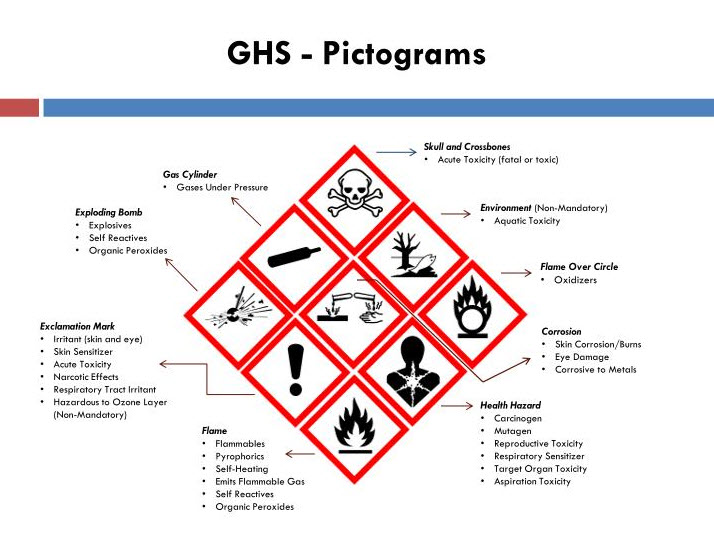 [Speaker Notes: Hay nueve pictogramas estandarizados de GHS que OSHA ha incluido en su Norma revisada de comunicación de peligros. Estos pictogramas son obligatorios en el etiquetado de comunicación de riesgos.

Somos responsables de capacitar a nuestro personal sobre los significados y riesgos asociados de los pictogramas, no para determinar qué pictograma se va a usar en qué sustancia química. El fabricante, importador o distribuidor químico es responsable de determinar qué pictograma se aplica a la (s) sustancia (s) química (s).
En las siguientes diapositivas veremos qué riesgos identifican cada uno de estos pictogramas.

Nota: Si alguien desea imprimir esta presentación de diapositivas, utilice una impresora en color ya que los pictogramas deben tener bordes rojos. Los bordes rojos aumentan la comprensibilidad.

Nota 2: diamantes rojos en blanco no están permitidos en una etiqueta.]
Signo de exclamación
Irritante (piel y ojos)
Sensibilizador de la piel
Toxicidad aguda (nociva)
Efectos narcóticos
Irritante del tracto respiratorio
Peligroso para la capa de ozono (no obligatorio)
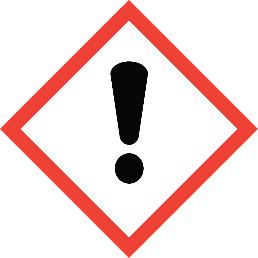 [Speaker Notes: NOTA: Toxicidad aguda aparece en el pictograma de exclamación y en el pictograma Calavera y tibias cruzadas. La toxicidad aguda del pictograma de la marca de exclamación es para sustancias químicas con niveles de toxicidad que son dañinos para los humanos, pero que generalmente no son fatales. La toxicidad aguda utilizada en el pictograma de la calavera y las tibias cruzadas es para sustancias químicas con efectos de toxicidad aguda que probablemente causen muertes.

NOTA: Si bien los peligros químicos para la salud asociados con el pictograma de exclamación son una preocupación y se deben tomar precauciones, no son tan peligrosos como los efectos / riesgos para la salud asociados con el pictograma de peligro para la salud. Por ejemplo, el pictograma de exclamación es para los irritantes de las vías respiratorias y el pictograma de peligro para la salud es para sustancias químicas que son sensibilizantes respiratorios.

NOTA: Si bien los riesgos químicos asociados con el pictograma de exclamación son sensibilizadores para la piel y los ojos, los riesgos químicos asociados con el pictograma de corrosión son corrosivos para la piel y causan daño permanente a los ojos y la piel.]
Peligro para la salud
Riesgo de salud Carcionogénico 
Mutagenicidad 
Toxicidad reproductiva 
Sensibilizador Respiratorio 
Toxicidad para órganos blanco de ataques
Toxicidad por aspiración
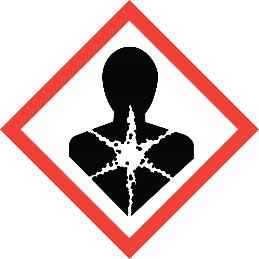 [Speaker Notes: NOTA: Si bien los peligros químicos asociados con el pictograma de exclamación son una preocupación y se deben tomar precauciones, no son tan peligrosos como los efectos / riesgos para la salud asociados con el pictograma de peligro para la salud. 
Por ejemplo, el pictograma de exclamación es para los irritantes de las vías respiratorias y el pictograma de peligro para la salud es para sustancias químicas que son sensibilizantes respiratorios.]
llamas
Inflamables
Pyrophorics
Auto-calentamiento
Emite Gas Inflamable
Auto Reactante	
Peróxidos Orgánicos
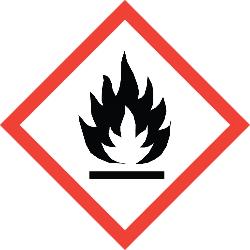 [Speaker Notes: Muchas personas ya están familiarizadas con este símbolo utilizado para inflamables.]
Cilindros de Gas
Gases a presión
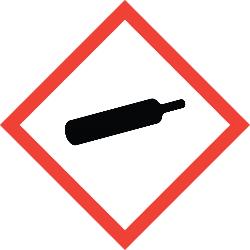 [Speaker Notes: Todos los gases a presión (no solo cilindros): cilindros, tanques de propano, tanques de gas natural, líquidos refrigerados, etc. se incluyen en esta categoría.]
corroción
Corrosión / quemaduras en la piel 
Daño ocular 
Corrosivo a los metales
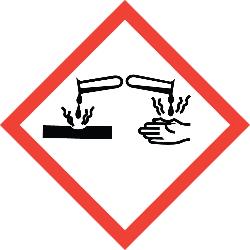 [Speaker Notes: NOTA: Si bien los riesgos químicos asociados con el pictograma de exclamación son sensibilizadores para la piel y los ojos, los riesgos químicos asociados con el pictograma de corrosión son corrosivos para la piel y causan daño permanente a los ojos y la piel.]
Bomba explosiva
Explosivos
Auto Reactante
Peróxidos Orgánicos
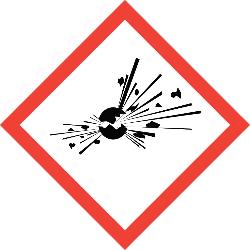 [Speaker Notes: Este símbolo puede no ser uno que se encuentra comúnmente en la industria privada, sin embargo, en los barcos ...]
Llama sobre círculo
Oxidantes
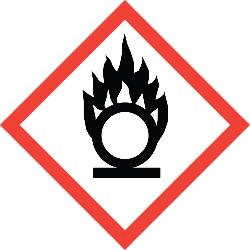 [Speaker Notes: Los oxidantes están simbolizados por una "O" con llamas en la parte superior de la "O".

Gas oxidante: cualquier gas que pueda, generalmente al proporcionar oxígeno, causar o contribuir a la combustión de otro material más de lo que haría el aire. 
Líquido oxidante: un líquido que, aunque en sí mismo no es necesariamente combustible, puede, en general, al producir oxígeno , causar o contribuir a la combustión de otro material. 
Sólido oxidante: un sólido que, aunque en sí mismo no es necesariamente combustible, puede, en general, al producir oxígeno, causar o contribuir a la combustión de otro material.]
Calavera
Toxicidad aguda (fatal o tóxica)
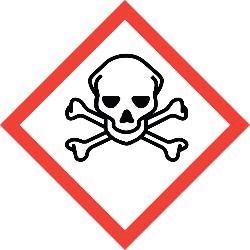 [Speaker Notes: NOTA: La toxicidad aguda aparece en el pictograma de la marca de exclamación y en el pictograma de calavera y tibias cruzadas. 

La toxicidad aguda del pictograma de la marca de exclamación es para sustancias químicas cuyos niveles de toxicidad son dañinos para los humanos pero que generalmente no son fatales. 

La toxicidad aguda utilizada en el pictograma de la calavera y las tibias cruzadas es para sustancias químicas con efectos de toxicidad aguda que probablemente causen muertes.]
Medio ambiente (no obligatorio)
Toxicidad acuática
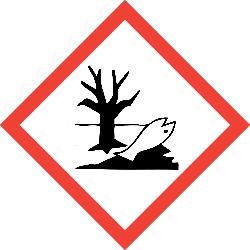 [Speaker Notes: La información del ambiente en las etiquetas no es obligatoria según el estándar de OSHA ya que OSHA no regula los riesgos ambientales. La EPA regula los riesgos ambientales y se le exigirá al fabricante, importador o distribuidor químico que cumpla con las regulaciones de la EPA, además de los requisitos de etiquetado de OSHA.]
Consejos de prudencia y pictogramas: 
medidas para minimizar o prevenir los efectos adversos
Otros elementos de la etiqueta GHS #1
[Speaker Notes: Otros elementos de la etiqueta GHS incluyen:

  Consejos de prudencia y pictogramas: medidas para minimizar o prevenir los efectos adversos.

  Identificador del producto (divulgación del ingrediente): nombre o número utilizado para un producto peligroso en una etiqueta o en la SDS.
 
  Identificación del proveedor: el nombre, la dirección y el número de teléfono se deben proporcionar en la etiqueta.

  Información suplementaria: información no armonizada]
Identificador del producto (divulgación del ingrediente): Nombre o número utilizado para un producto peligroso en una etiqueta o en la SDS
Otros elementos de la etiqueta GHS #2
[Speaker Notes: Otros elementos de la etiqueta GHS incluyen:

  Consejos de prudencia y pictogramas: medidas para minimizar o prevenir los efectos adversos.

  Identificador del producto (divulgación del ingrediente): nombre o número utilizado para un producto peligroso en una etiqueta o en la SDS.
 
  Identificación del proveedor: el nombre, la dirección y el número de teléfono se deben proporcionar en la etiqueta.

  Información suplementaria: información no armonizada]
Identificación del proveedor: el nombre, la dirección y el número de teléfono se deben proporcionar en la etiqueta.
Otros elementos de la etiqueta GHS #3
[Speaker Notes: Otros elementos de la etiqueta GHS incluyen:

  Consejos de prudencia y pictogramas: medidas para minimizar o prevenir los efectos adversos.

  Identificador del producto (divulgación del ingrediente): nombre o número utilizado para un producto peligroso en una etiqueta o en la SDS.
 
  Identificación del proveedor: el nombre, la dirección y el número de teléfono se deben proporcionar en la etiqueta.

  Información suplementaria: información no armonizada]
Información complementaria: información no armonizada
Otros elementos de la etiqueta GHS #4
[Speaker Notes: Otros elementos de la etiqueta GHS incluyen:

  Consejos de prudencia y pictogramas: medidas para minimizar o prevenir los efectos adversos.

  Identificador del producto (divulgación del ingrediente): nombre o número utilizado para un producto peligroso en una etiqueta o en la SDS.
 
  Identificación del proveedor: el nombre, la dirección y el número de teléfono se deben proporcionar en la etiqueta.

  Información suplementaria: información no armonizada]
Entrenamiento 29CFR1910.1200 (h) (3) a 29CFR1910.1200 (h) (3) (iv)
Métodos y observaciones que pueden usarse para detectar la presencia o liberación de una sustancia química peligrosa en el área de trabajo (como el monitoreo realizado por el patrono, dispositivos de monitoreo continuo, apariencia visual u olor de sustancias químicas peligrosas al ser liberado.
La capacitación del empleado debe incluir al menos:
Los peligros físicos, de salud, asfixia simple, polvo combustible y gas pirofórico, así como los peligros no clasificados de otra manera, de los químicos en el área de trabajo; etc.)
Las medidas que los empleados pueden tomar para protegerse de estos peligros, incluidos los procedimientos específicos que el patrono ha implementado para proteger a los empleados de la exposición a químicos peligrosos, tales como prácticas de trabajo apropiadas, procedimientos de emergencia y equipo de protección personal para ser utilizado.
Los detalles del programa de comunicación de riesgos desarrollado por el patrono incluida una explicación de las etiquetas recibidas en los contenedores enviados y el sistema de etiquetado del lugar de trabajo utilizado por su patrono; la hoja de datos de seguridad, que incluye el orden de la información y cómo los empleados pueden obtener y usar la información de peligro apropiada.
Es hora de poner a prueba tu conocimiento del tema